Good Morning Gr. 3’s!
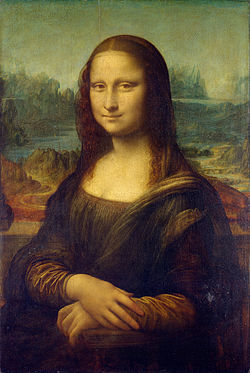 Colour Theory,Painting & Printmaking
Colour Wheel
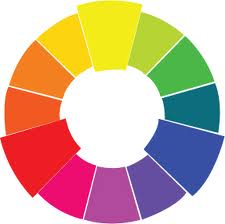 warm
cool
Block Tempera Paint
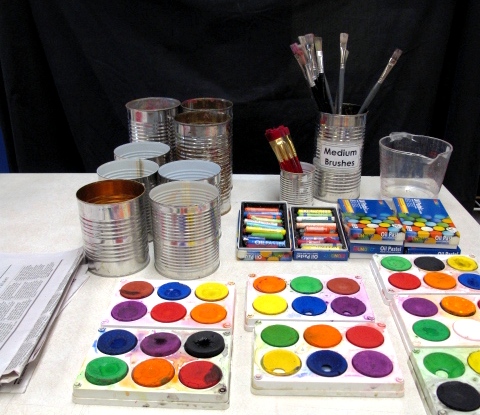 Painting the Backgrounds
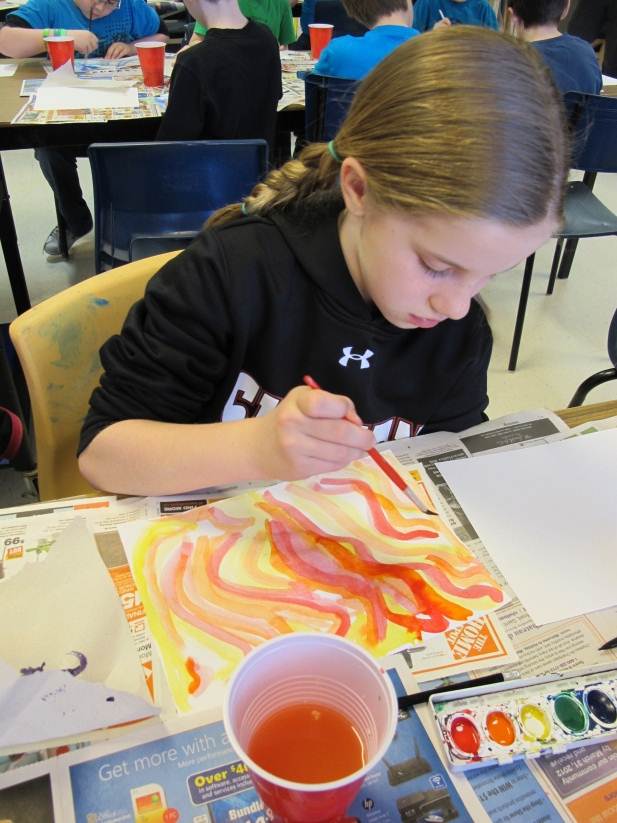 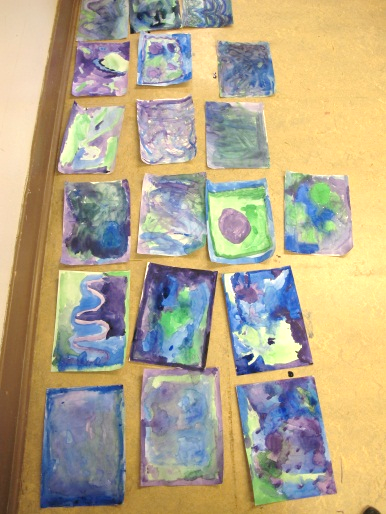 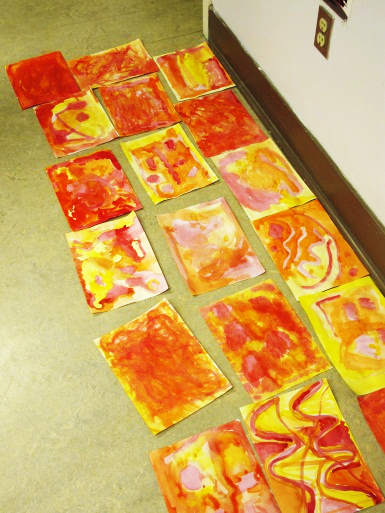 Warm colours
Cool colours
Colour Wheel
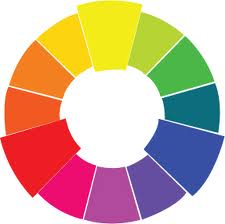 warm
cool
PrintmakingCreating a Printing Plate
START…  Sketch/Plan your ideas 
experiment with lines and shapes 
consider use of space
choose your favourite 

Designs will appear IN REVERSE when printed! 
     (mirror-view)
PrintmakingCreating a Printing Plate
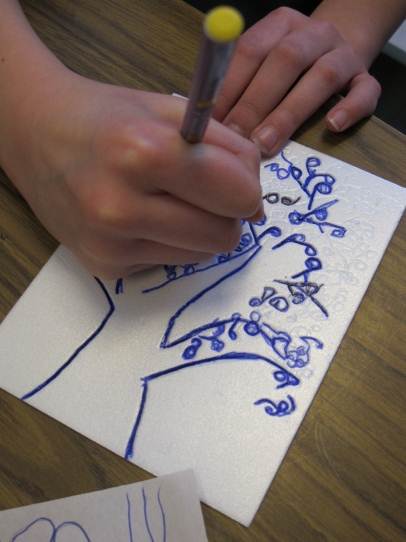 THEN, 
Lightly  ‘trace’ your design n on to foam printing plate with a ballpoint pen
Gently ‘carve’ your design into the  foam  plate, re-tracing your lines
Press GENTLY BUT FIRMLY (indent, but not all the way through!)
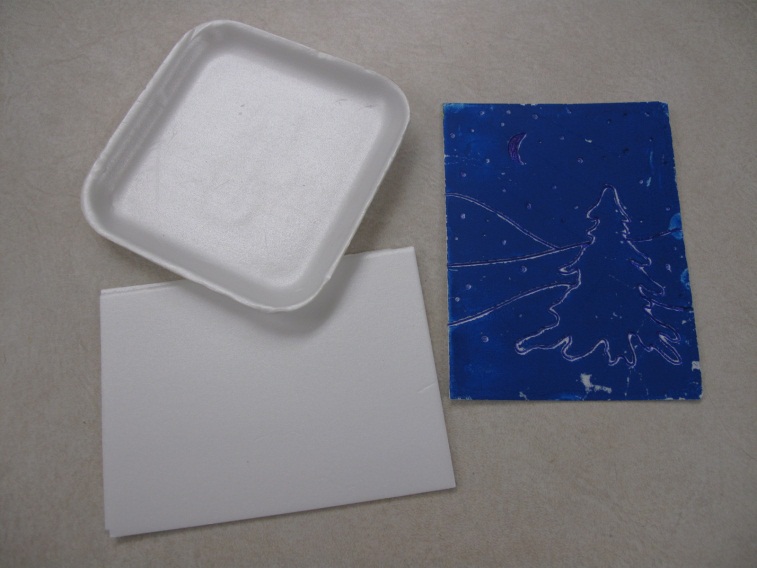 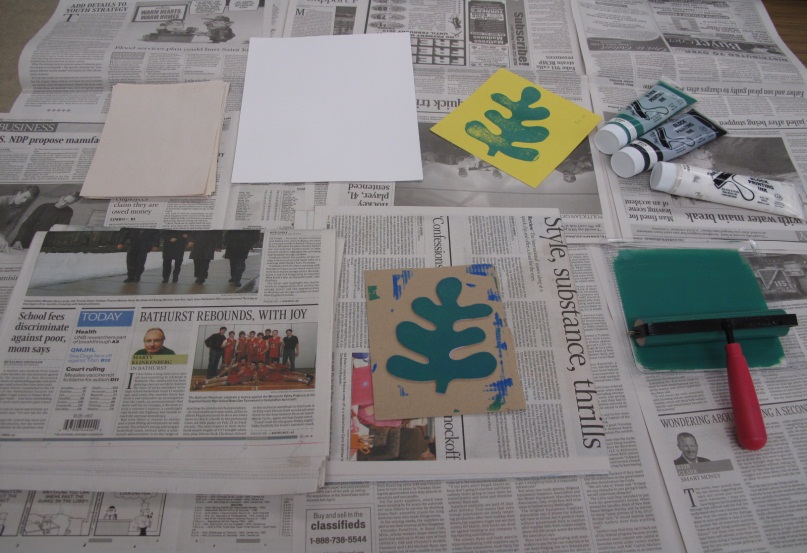 Printing plate
Printing Station…
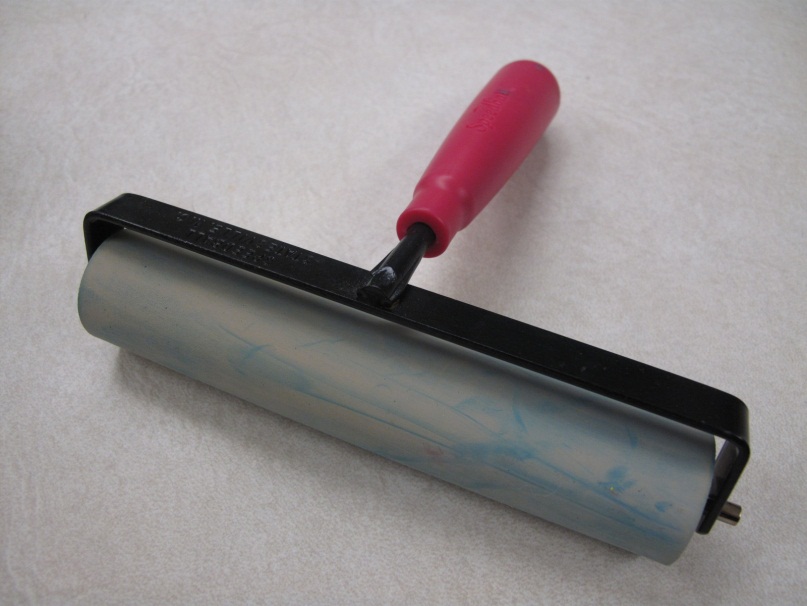 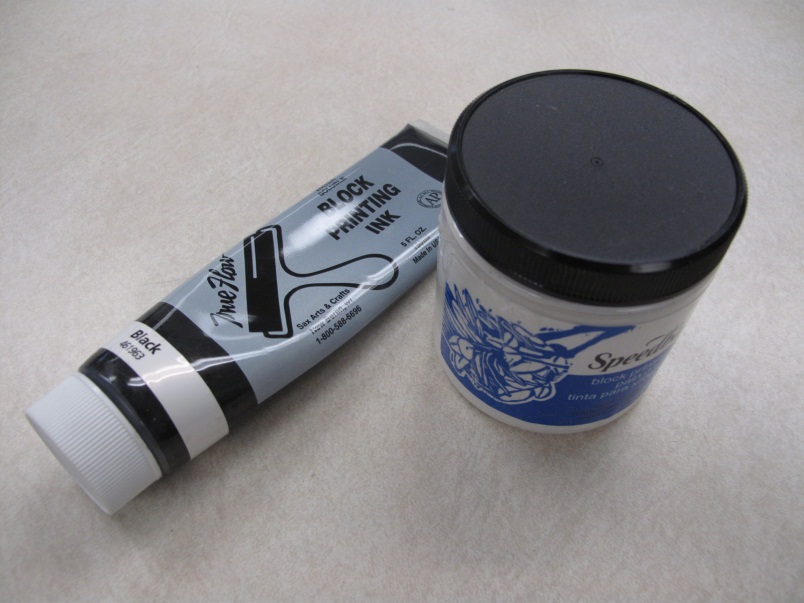 brayer
Water-soluble printing ink
Gr. 3 Printmaking…
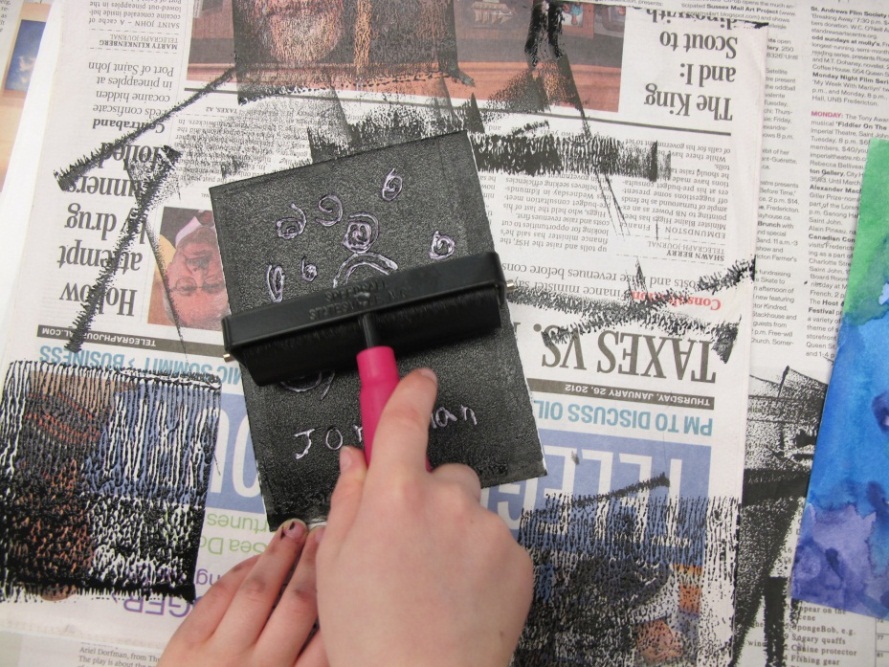 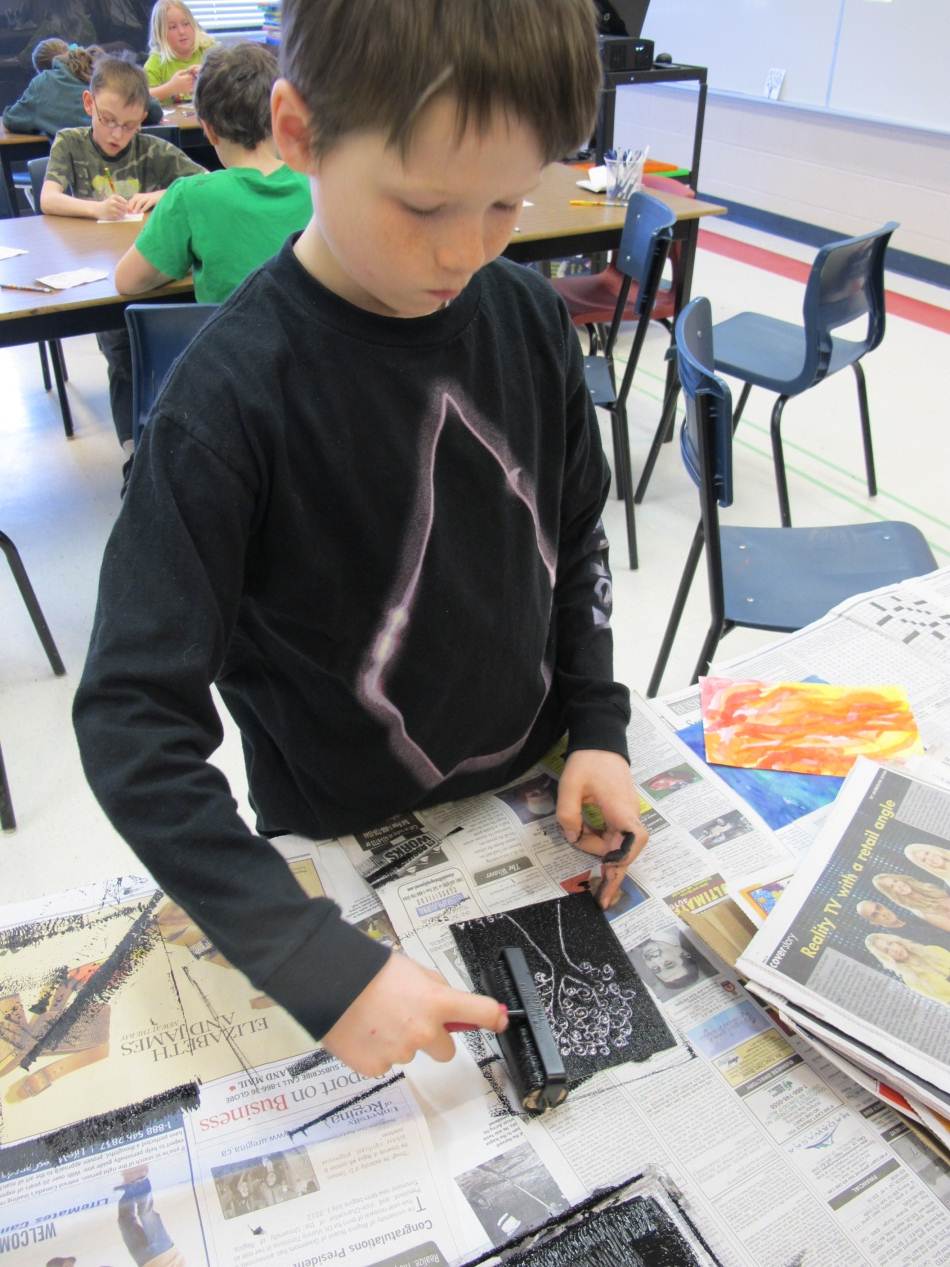 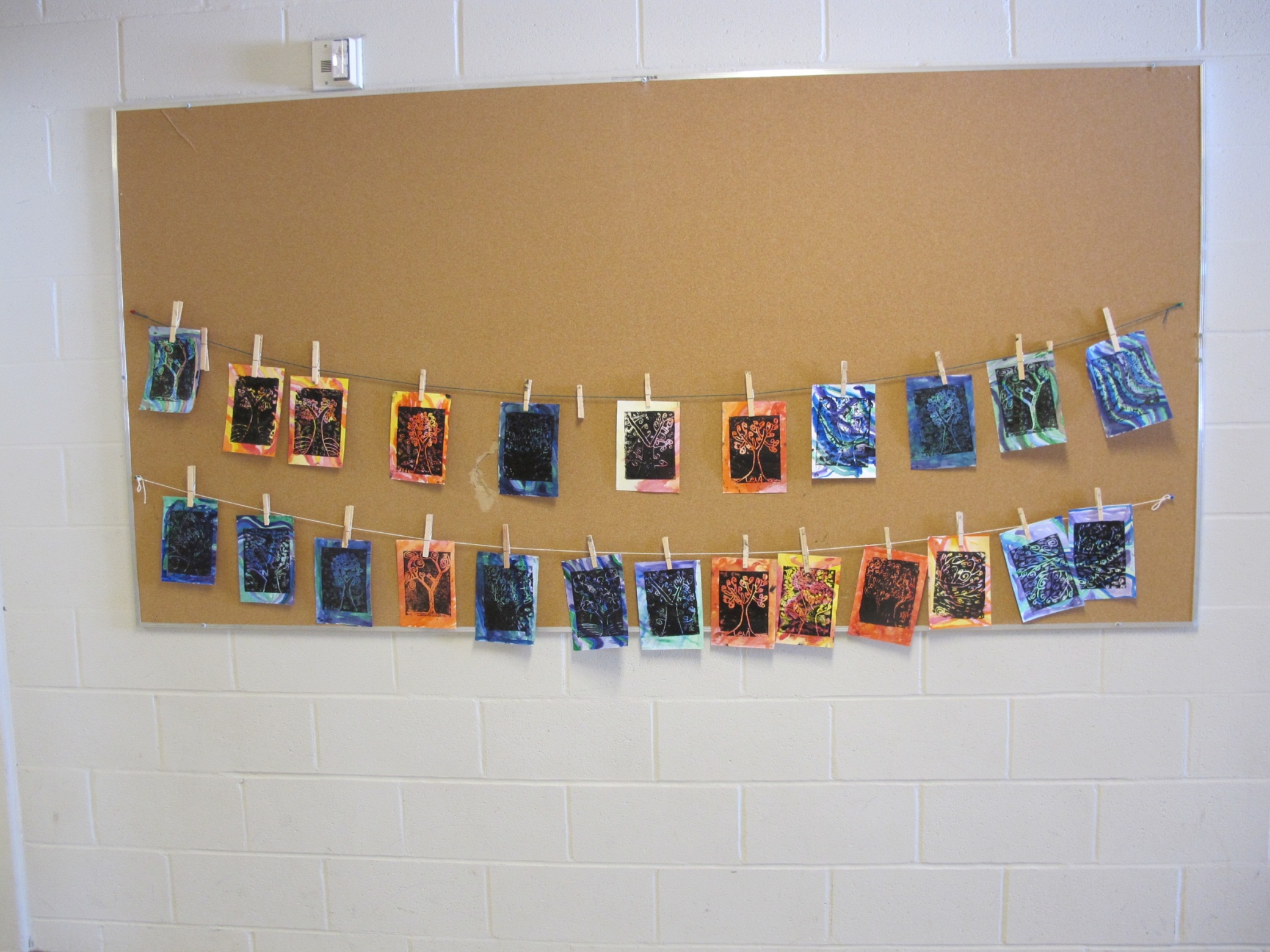 Artist’s Clean-Up
Wash printing plate
Wash hands
Sketchbook Time